Календарь
Великого поста2017
Неделя 1 Великого поста  (27 февраля-5 марта)
Торжество Православия
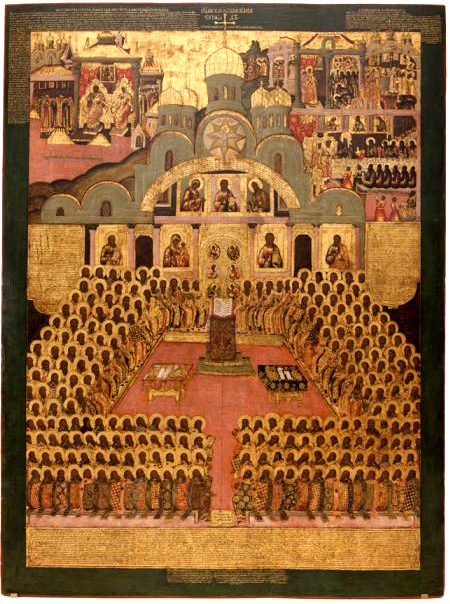 В 730 г. византийский император Лев III Исавр запретил 
почитание икон. 
Этот период в жизни Христианской Церкви 
получил название иконоборческого периода. 
Почитание икон было восстановлено на 
VII Вселенском соборе
 (2-м Никейском)
в 787 году
При императрице Ирине и императоре Константине VI.
Икона 
Седьмой 
Вселенский Собор.
Неделя 1-я Великого поста
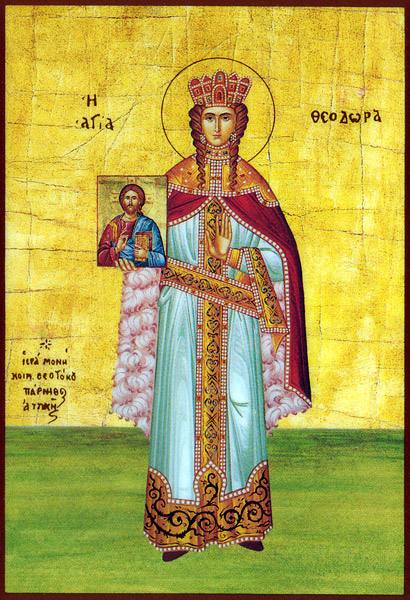 Окончательно  борьба с 
иконоборчеством 
 завершилась  в 843 г. 

При императрице  Феодоре
 были торжественно подтверждены решения 
VII  Вселенского Собора 
на церемонии, получившей название 
Торжество Православия.
Икона 
Святая праведная царица Феодора
Неделя 1-я Великого поста
В первые четыре дня первой седмицы
 Великого поста 
с понедельника по четверг, 
27 февраля – 2 марта
за вечерним богослужением читается 
Великий (Покаянный) канон, 
произведение гениального византийского гимнографа святителя 
Андрея Критского (VIII в.).
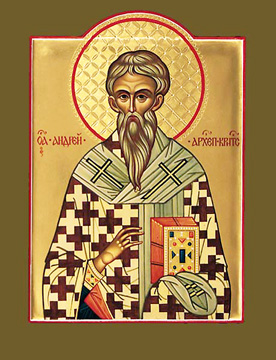 Икона
Святитель
Андрей Критский
Неделя 2 Великого  поста  (6 марта-12 марта) 
Григория Паламы
Григо́рий Палама́ - епископ города Фессалоники в XIV веке .
Почитается как  победитель сложного  богословского спора. 
Каким образом сотворенный Богом мир связан со своим Создателем. 
Весь наш огромный мир существует благодаря творческим энергиям Бога,
непрерывно поддерживающим этот мир в бытии. 
11 марта. Родительская Суббота
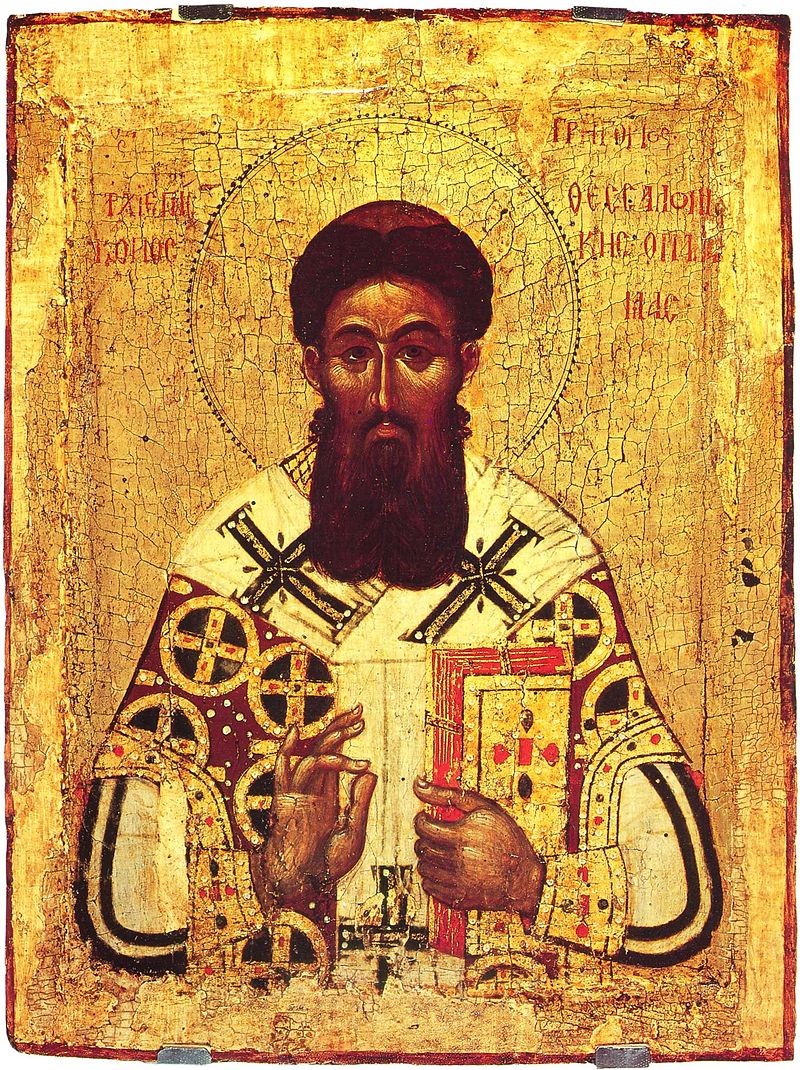 Икона
Святитель 
Григорий Палама
Неделя 3 великого поста (13 марта-19 марта)
Крестопокло́нная
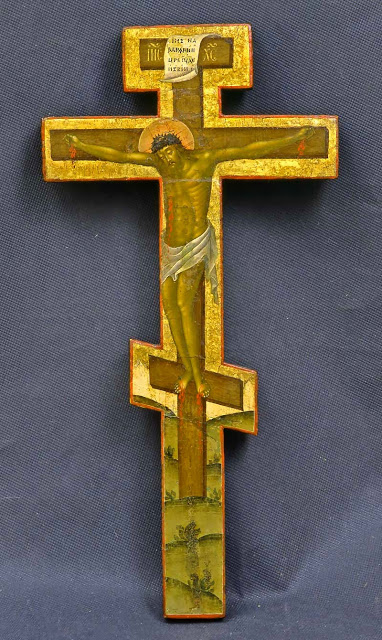 В воскресенье третьей недели 
Великого Поста
 на всенощном бдении в центр храма выносится
 Животворящий Крест,
 которому поклоняются верующие. 
«Кресту Твоему покланяемся, Владыко, и Святое Воскресение Твое славим». Поклонение Кресту продолжается на четвертой неделе поста – до пятницы.
18 марта Родительская  Суббота
Крест-икона
Распятие 
Иисуса Христа
Неделя 4 Великого поста (20 марта-26 марта)
Иоа́нна Ле́ствичника
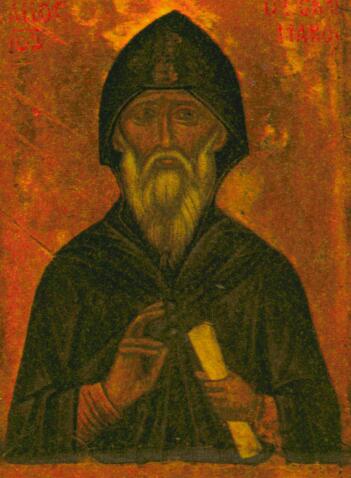 Родился около 570 года
Всю жизнь провел в монастыре 
на Синайском полуострове. 
По просьбе святого Иоанна, игумена Раифского монастыря написал книгу
«Лествица» - 
руководство для восхождения к духовному совершенству. 

 25 марта 
Родительская  Суббота
25 марта Родительская  Суббота
Икона
Преподобный 
Иоанн Лествичник
Неделя 5 Великого поста (27 марта-2 апреля)
Марии Египетской
Родилась в 5 веке в Египте. 
В 12 лет убежала из дома в город  Александрию. 
17лет провела в блудных похождениях.
Однажды, во время праздника, 
Мария решила зайти 
в Иерусалимский храм, 
и не смогла  этого  сделать. 
Она обратилась с молитвой 
к Божией Матери и поклялась изменить свою жизнь. 
Поклонившись   святыням, переправилась через Иордан
 и ушла в пустыню.
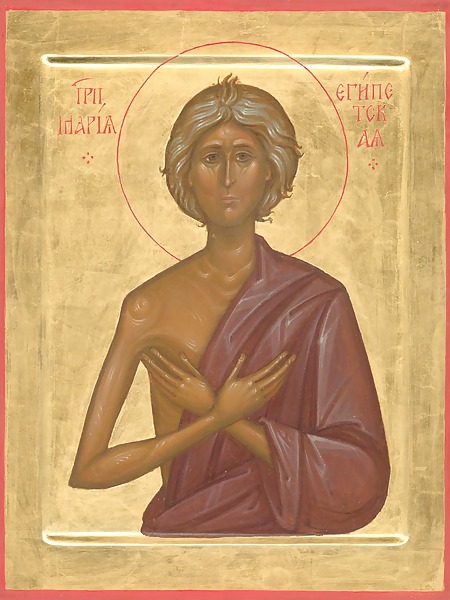 Икона
Преподобная 
Мария Египетская
Неделя 5 Великого поста
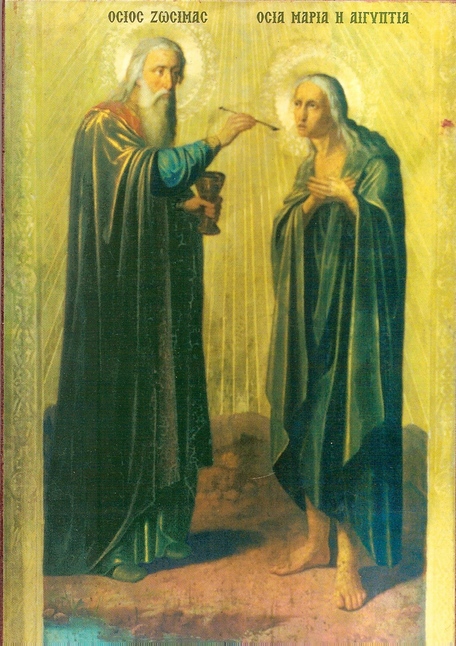 Преподобная провела в пустыне
20 лет. 
Незадолго до своей кончины 
встретила среди песков странствующего монаха  Зо́симу , которому и рассказала о своей жизни. 
К этому времени Мария Египетская достигла удивительных высот святости: переходила реку по воде; 
 во время молитвы отрывалась от земли и молилась, стоя на воздухе..
Икона
Преподобные  
Зо́сима  и Мария Египетская
Мариино стояние 
Чтение Великого канона свтителя  Андрея Критского с чтением 
жития  преподобной  Марии Египетской
  30 марта, четверг
  (реально совершается накануне – 29 марта, в среду вечером!).
Похвала Пресвятой Богородице. 
Суббота Акафиста – 1 апреля. 
Это единственный акафист, предусмотренный 
церковным Уставом. 
Его пение совершается только один раз в году – в субботу пятой седмицы Великого поста 
(реально поётся накануне, в пятницу вечером – 31 марта).
Неделя 6 Великого поста (3апреля-9 апреля)
Вход Госпо́день в Иерусали́м
9 апреля Вербное Воскресение
Иисус въезжает верхом на осле
 в Иерусалим, где его встречает народ, полагая на дорогу 
одежду и пальмовые ветви с восклицаниями: 
«Осанна Сыну Давидову! Благословен Грядущий во имя Господне! Осанна в вышних!» 
8 апреля. Лазарева суббота.
 Воспоминание воскрешения
 Иисусом Христом 
праведного Лазаря
В пятницу 7 апреля заканчивается святая Четыредесятница
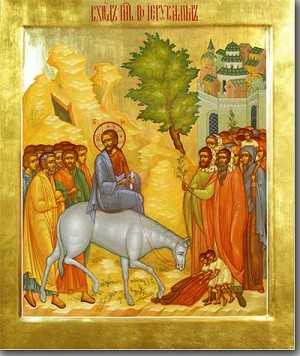 Икона
Вход Господень 
в Иерусалим
Неделя 7 Великого поста (10 апреля-15 апреля)
Страстна́я седми́ца
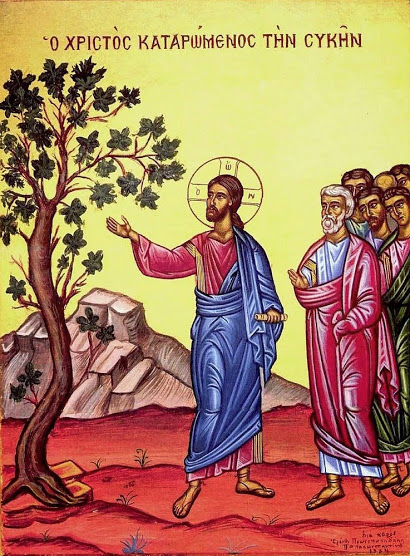 Великий Понедельник  
(10 апреля)
Темы богослужебных воспоминаний: 
Иосиф Прекрасный, проданный в Египет за двадцать Серебренников (Быт.37.); 
проклятие бесплодной смоковницы;
 притча о злых виноградарях; 
пророчество о разрушении Иерусалима (Мф.21:18–43;24:3–35).
Икона 
Проклятие бесплодной смоковницы
Великий Вторник
 (11 апреля)
Темы богослужебных воспоминаний: 
о десяти девах и талантах; 
пророчество о Страшном Суде (Мф.24:36-26:2).
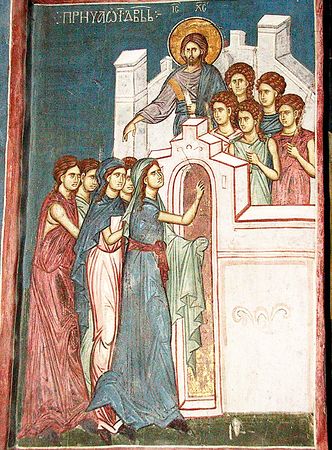 Фреска
Притча о десяти девах
Великая Среда 
(12 апреля)
Темы богослужебных воспоминаний: 
Покаяние грешницы; возлившей миро на ноги Иисуса;
Предательство Иуды (Мф.26:6-16). 
Последний раз читается молитва преподобного Ефрема Сирина с тремя великими поклонами. 
На вечерней службе в этот день все стараются принять участие в Таинстве Покаяния (Исповеди).
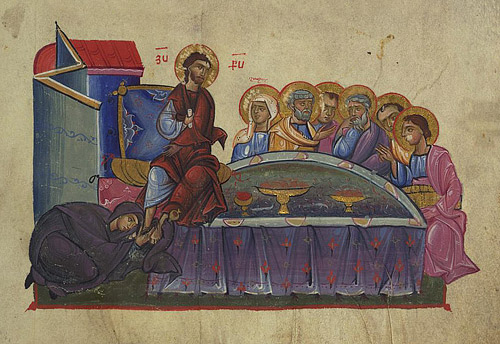 Фреска
Блудница омывает ноги Спасителя
Великий Четверг
 (13 апреля)
 Темы богослужебных воспоминаний: 

воспоминание Тайной Вечери
 и установлении 
Таинства Евхаристии. 


Все православные христиане стараются причаститься 
Святых Христовых тайн Вечером чтение 12-ти 
«Страстных Евангелий».
Патриарх совершает освящение мира.
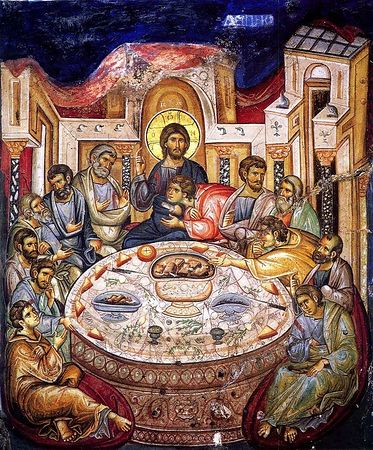 Икона
Тайная Вечеря
Великая Пятница 
(14 апреля)
Темы богослужебных воспоминаний: 
арест Господа и неправедный суд; 
распятие, Святые и Спасительные Страсти (Страдания);
смерть и погребение в гробнице 
Иосифа Аримафейского.
День великой скорби и строгого постаУтром – чтение Великих (Царских) Часов. 
В середине дня совершается
 Чин выноса Плащаницы.Вечером совершается  
Чин Погребения.
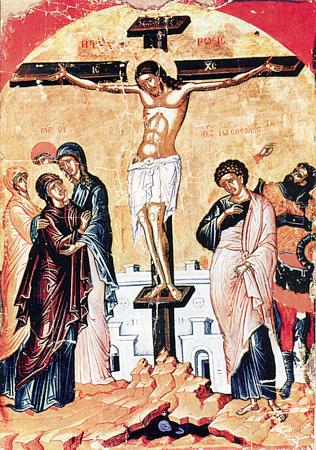 Икона
Распятие Христово
Великая Суббота
 (15 апреля)
Темы богослужебных воспоминаний. 
Пребывание Господа телом во гробе, сошествие душою во ад 
и одновременно пребывание на Престоле 
со Отцом и Святым Духом.  
Утром совершается 
Литургия Светлой Субботы, 
после которой, 
по традиции, освящается праздничная трапеза.
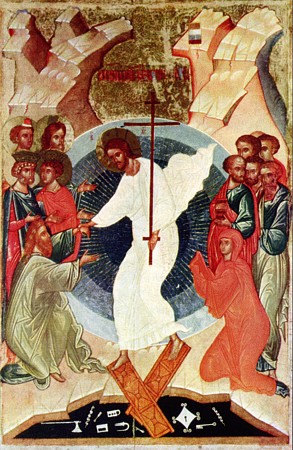 Икона
Сошествие в ад
Светлое Христово Воскресение 
Пасха
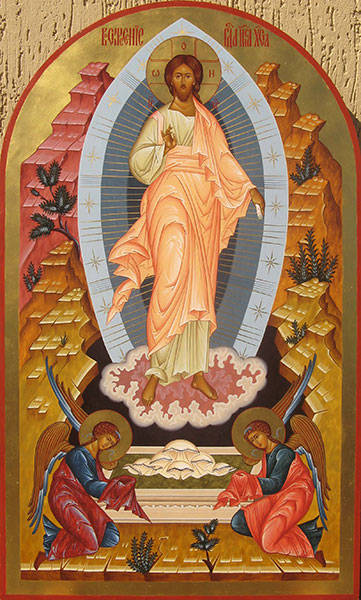 Величайший христианский праздник.
Праздников Праздник,
Торжество из торжеств.
Знамение победы над 
грехом и смертью.
 Начало бытия мира, искупленного  
Господом Иисусом Христом. 
Праздник   называется еще Пасхою,
 то есть Днем, в который совершилось наше перехождение 
от смерти - к жизни 
и от земли - к Небу.
Икона
Воскресение Христово
Недели после Пасхи 
1 –я Светлая седмица, сплошная 17 апреля – 22 апреля
2 -я Антипасха («Вместо Пасхи» ) апостола Фомы  23 апреля
Радоница (пасхальное поминовение усопших) – 25 апреля, вторник.
3-я Святых жён-мироносиц и память праведных Никодима и Иосифа Аримафейского, тайных учеников Христа– 30 апреля.
 4-я О расслабленном  7 мая. Преполовение Пятидесятницы– 10 мая, среда.
5-я О самарянке – 14 мая.
6-я О слепом – 21 мая.
ВОЗНЕСЕНИЕ ГОСПОДНЕ – 25 мая.
7-я Святых отцов I Вселенского собора – 28 мая.
Троицкая родительская суббота– 3 июня.
8-я ДЕНЬ СВЯТОЙ ТРОИЦЫ (Пятидесятница)– 4 июня.